Session One:Extending the teaching repertoire, developing role play for talk
Dr. Helen Williams

“The relevance of role play to the learning of mathematics in the primary classroom.”
“There is a danger that mathematics is seen by children as something in which they learn about other people’s ideas, particularly yours, and it has nothing to do with them.”

(Straker, A. 1993: 10)
How to produce children who have difficulties with mathematics:
Create anxiety and lack of confidence 
(Ashcraft 1998, Maloney et al 2013)

Emphasise counting and not number sense

Put 4 and 5 year olds in ‘ability groups’ where they will stay (Boaler 2009)
Gifford, S., (2005) Teaching Mathematics 3-5: Developing learning in the Foundation Stage. 
Maidenhead: OUP
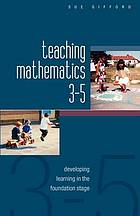 Operating as members of a mathematical community of practice.
(Jean Lave and Etienne Wenger, 1991)

In a mathematical learning community ...

participants share experiences
use shared language to talk about these
work together to construct meaning of a mathematical idea
make reference to ‘outside’ experiences of mathematics
“... play where, for periods, the participants are walking in another’s shoes.”
 Helen Williams 2006: 15 

 “... the shared pretend play between children in which they temporarily act out the part of someone else using pretend actions and utterances.”
Harris, cited by Rogers and Evans 2007: 165
The particular elements of talk that support learning have been identified as talk that shares knowledge, challenges ideas, evaluates evidence and considers options in a reasoned, equitable fashion.

(Wheeldon 2006, Howe and Mercer 2007)
Exploratory talk has been defined as talk in which:
• all relevant information is shared; 
• all members of the group are invited to contribute to the discussion; 
• opinions and ideas are respected and considered; 
• everyone is asked to make their reasons clear; 
• challenges and alternatives are made explicit and are negotiated;
• the group seeks to reach agreement before taking a decision or acting.
(Mercer and Sams 2006: 512)
Sustained shared thinking
Adult-child interaction with some degree of ‘sustained, shared thinking’ is of particular value in improving a young child’s cognitive achievement.
‘Sustained shared thinking’ is said to occur when adult-child conversation attempts to reach some mutual understanding and the level of thinking of the child is ‘lifted’.  
(Siraj-Blatchford et al 2002).
Some non-negotiables  for role play:
Role play can be effective in learning maths, if:

It is central to what goes on in the classroom
Children are involved in its organisation, direction ...
Adults are actively involved, valuing the play, assessing, structuring and introducing new challenges

and
There are oportunities for children to re-view their play and mathematics.

Helen Williams, 2014
SOME ROLE PLAY SCENARIOS ....
Travel agents		Launderette					Spacecraft
			Time machine			Animal Rescue Centre
	Mountain Rescue Centre					Floating Art Studio
Horse riding stables		Archeologist’s site		Art Gallery
						Secret Garden			Bank
Desert island		Time Machine		Einstein’s Garden
								Egyptian palace				Woodland shop
Hobbit house
						Hagrid’s cottage			A clinic for magical creatures
	Dragon’s den						Pirate ship		Rainforest

Desert Island			Superheros’ den				Athletes’ training village

Castle		Japanese garden and sushi restaurant		French café and deli

Art auctioneer’s				Dinosaur café		Banana Plantation
Session TwoReflective talk for maths learning
Re-proposal
The act of re‐playing or re-flecting learners’ thinking back to them. 

Adult observers choose and note accurately a short piece of overheard child’s speech, later reading this back to the child for them to enlarge on and investigate further.
(Malaguzzi, L., 1993)
Reflection
John Dewey (2004): 

“We do not learn from experience.
 We learn from reflecting on experience.”
My re-view interviews revealed children ...

Recognising the mathematics

 Refelcting on their understandings of the mathematics, and 

Engaging in additional and higher levels of mathematics.
“The power within a classroom continues to rest with the adults, but teachers’ silence, authentic questioning and requests for children’s views, plus them allowing space for their children to sort things out for themselves makes the relationship more equal.”
(Williams, H. 2014)
Talk that aids reflection
Silence!
Repeating, word-for-word
“What do you think (about...)?”
“Can you teach me about that?”
“Think about the maths for a minute.”
“What was going on inside your head when..?”
“Can you say a bit more about..?”
“I’m not going to say anything more because I want you to.”

(Williams, H., 2014)
Malcolm Swan’s advice to mathematics teachers:
Listen before intervention (hard when in a hurry)
Join in as a member of the group - do not judge the response (re-proposal)
Don’t do learners’ thinking for them
Don’t be afraid of leaving discussions unresolved
Dr. Helen J. Williams

			@helenjwc


Email: info@helenjw.co.uk
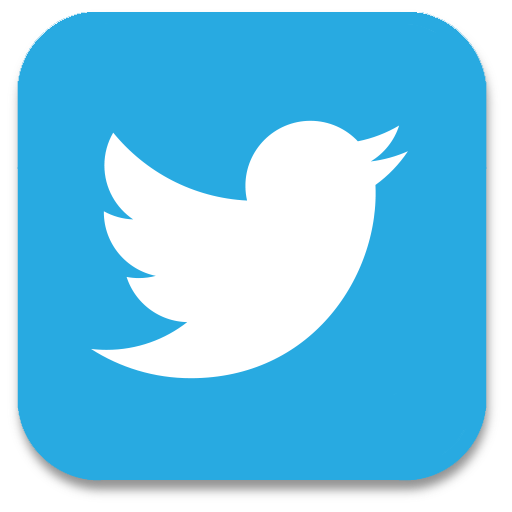 REFERENCES

Ashcraft, M.H., Kirk, E.P., & D. Hopko, (1998) ‘On the cognitive consequences of mathematics anxiety’. in C.Donlan (Ed.) The Development of Mathematical Skills. Hove: Psychology Press, 
Boaler, J., (2009) The Elephant in the Classroom: Helping children learn and love maths. London: Souvenir 
Dewey, J., (2004) How We Think: A restatement of the relation of reflective thinking to the educative process. Special edition. New Delhi: Cosmo Publications (first published 1933)
Gifford, S., (2005) Teaching Mathematics 3-5: Developing learning in the Foundation Stage. Maidenhead: Open University Press
Howe, C., and Mercer, N., (2007) Children’s Social Development, Peer Interaction and Classroom Learning. Primary Review Interim Reports. Cambridge: Cambridge University Press
Lave, J., and Wenger, E., (1991) Situated Learning: Legitimate peripheral participation. Cambridge: Cambridge University Press
Malaguzzi, L., (1993) ‘History, ideas and basic philosophy’ in C. Edwards, L. Gandini, & G. Forman (eds.) The Hundred Languages of Children. Norwood: Ablex
Maloney, E.A., Schaeffer, M. W.,  & Beilock, S.L., (2013) ‘Mathematics anxiety and stereotype threat: shared mechanisms, negative consequences and promising interventions’. Research in Mathematics Education, 15:2, 115-128
Mercer, N., and Sams, C., (2006) ‘Teaching children how to use language to solve maths problems’ Language and Education 20 (6) 507 - 528
Rogers, S., and Evans, J., (2007) ‘Re-thinking Role Play in the Reception Class’ Educational Research, 42(2) 153-167
Siraj-Blatchford, I., Sylva, K., Muttock, S., Gilden, R., and Bell, D., (2002) Researching Effective Pedagogy in the Early Years. London: DfES
Straker, A., (1993) Talking Points in Mathematics. Cambridge: Cambridge University Press
Wheeldon, I., (2006) ‘Peer Talk’ Mathematics Teaching, 199 (November) 39 - 41
Williams, H., (2006) Let's Pretend Maths. London: BEAM Education 
Williams, H., (2014) The Relevance of Role Play to the Learning of Mathematics in the Primary Classroom. Submitted in partial fulfilment of the requirements for the degree of Doctor of Philosophy, School of Education, Roehampton University, London